Rovaniemi - Finnország
Szakály Tímea
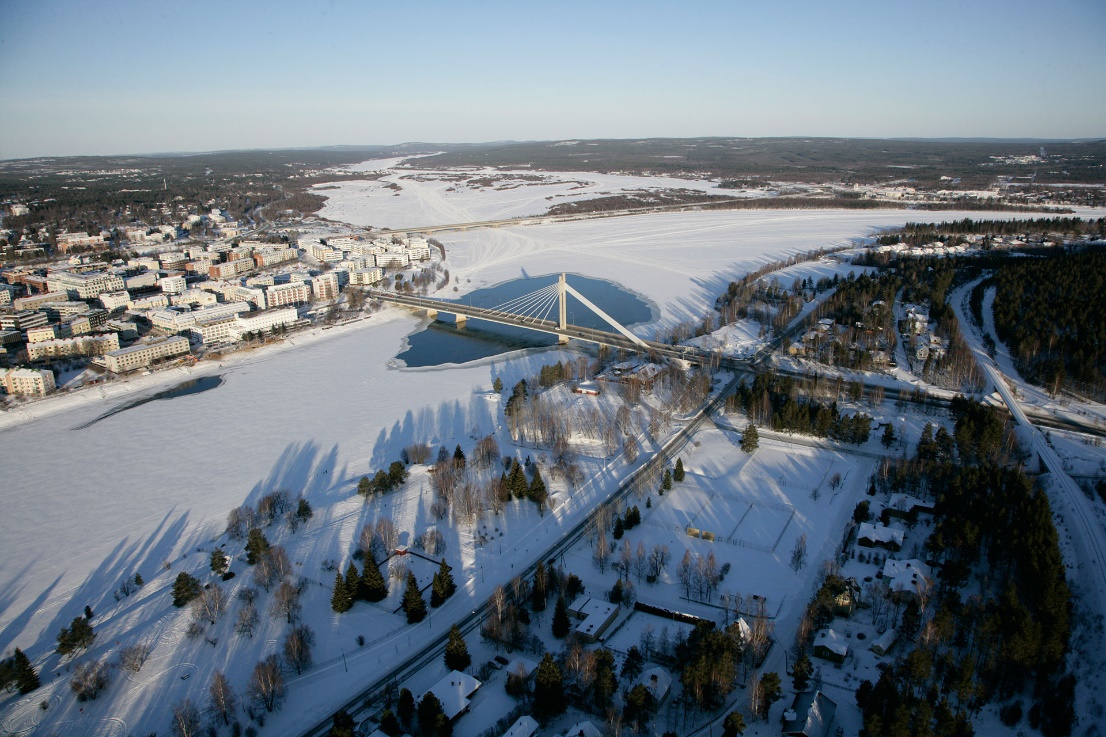 Rovaniemi
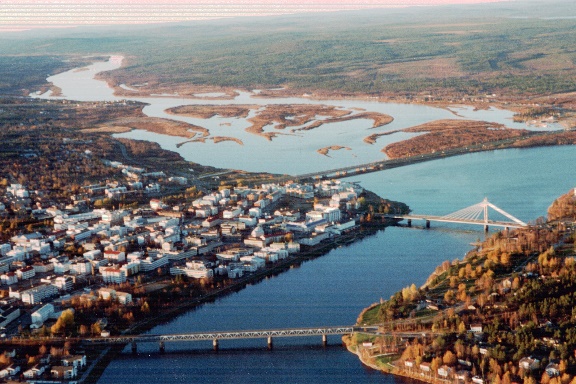 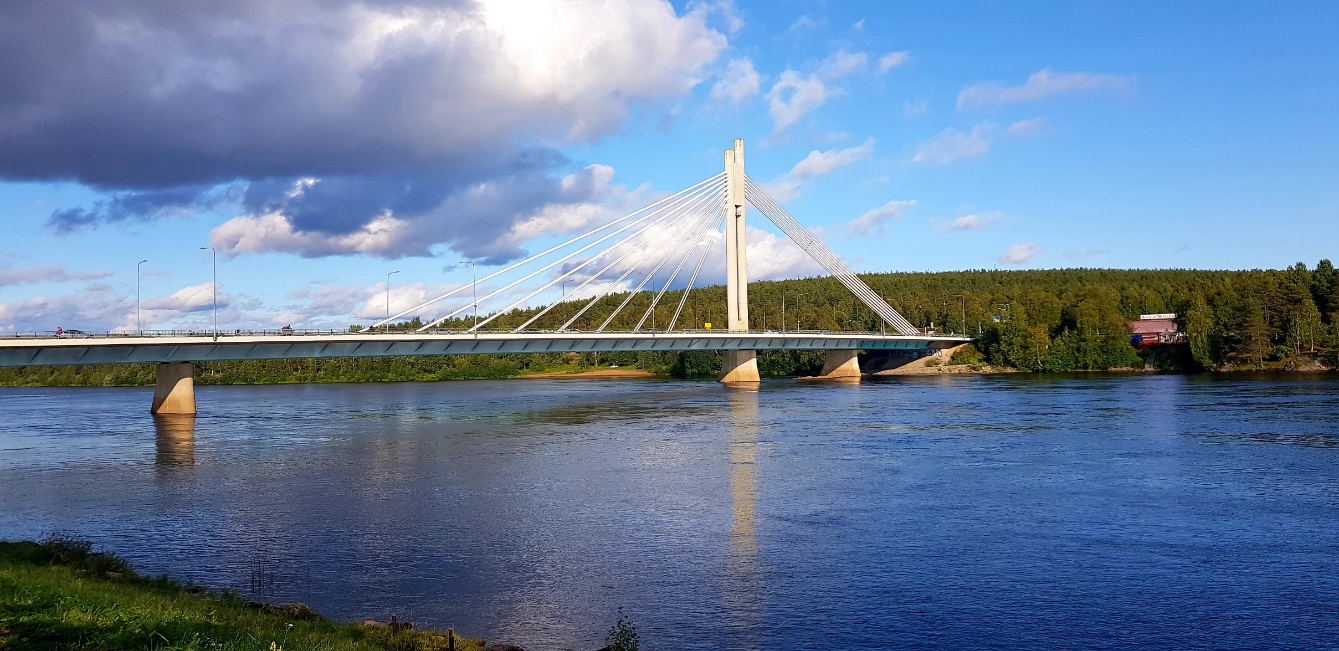 Időjárás
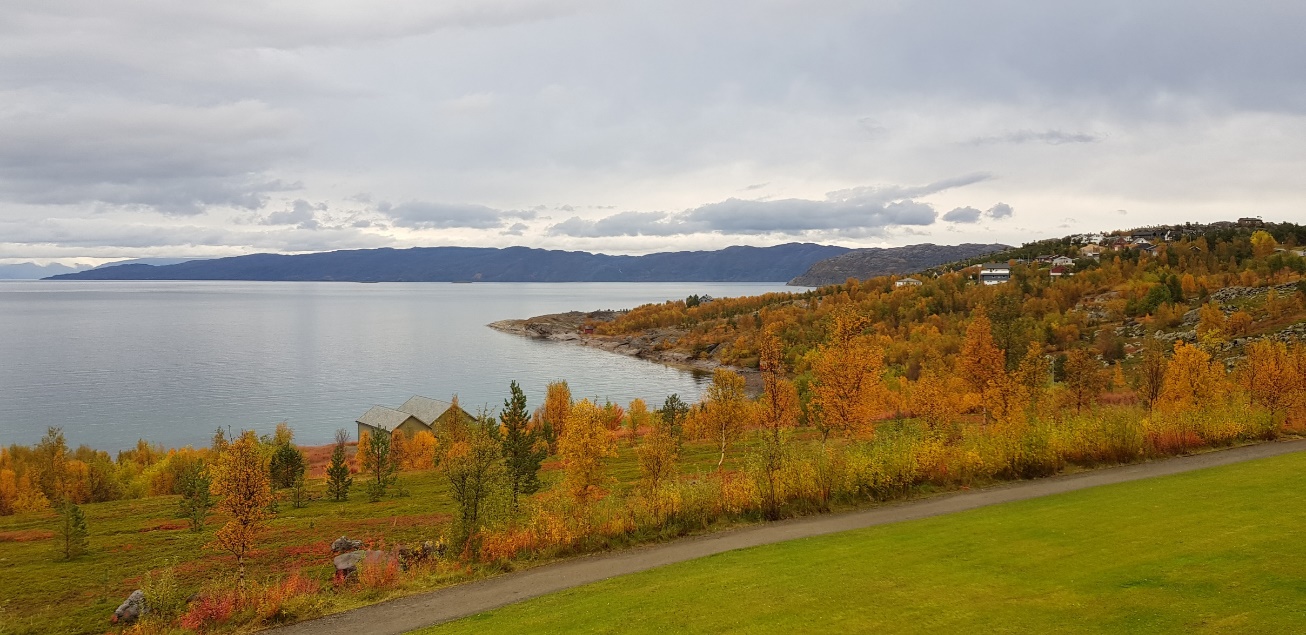 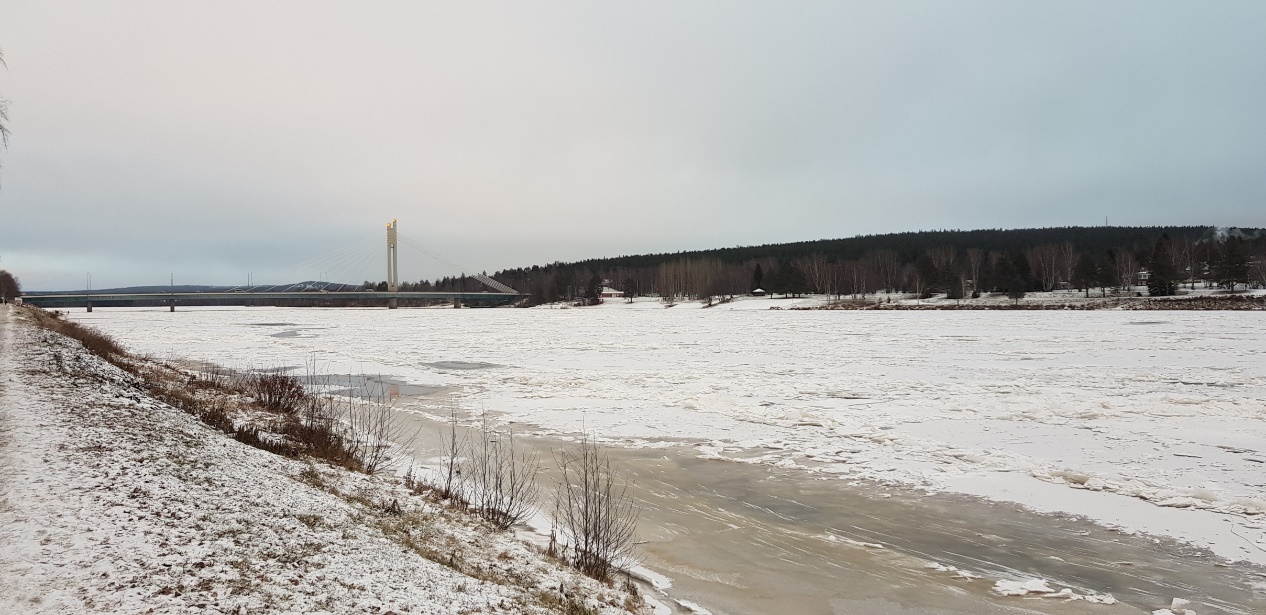 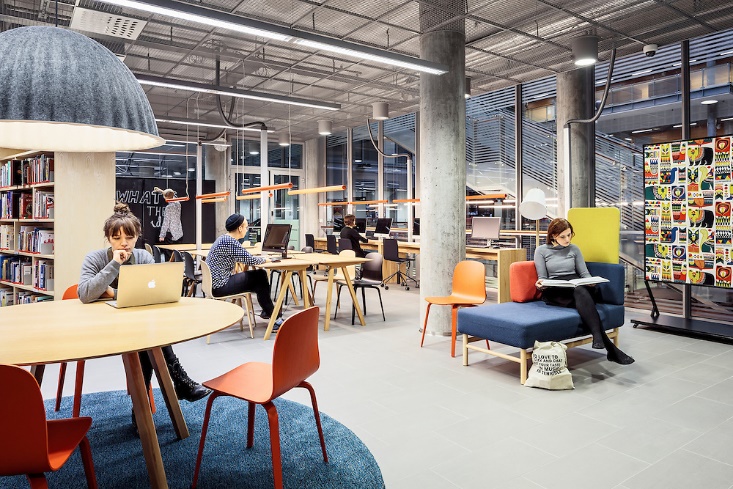 Ulapland
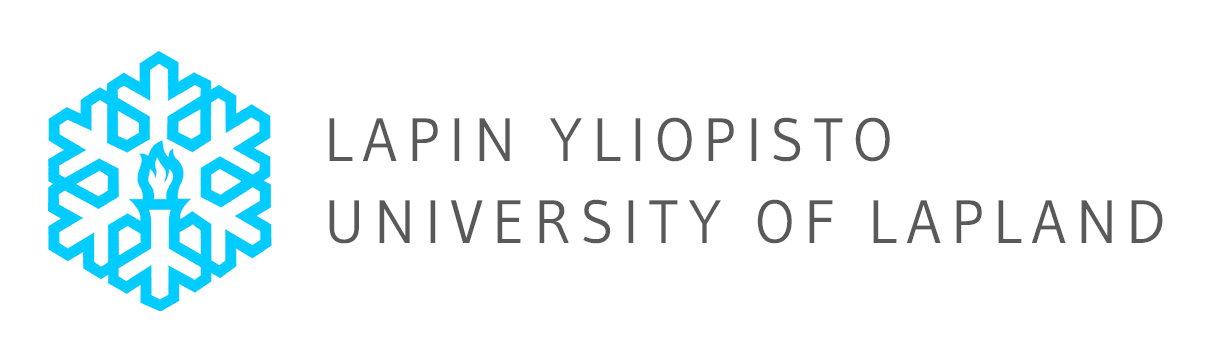 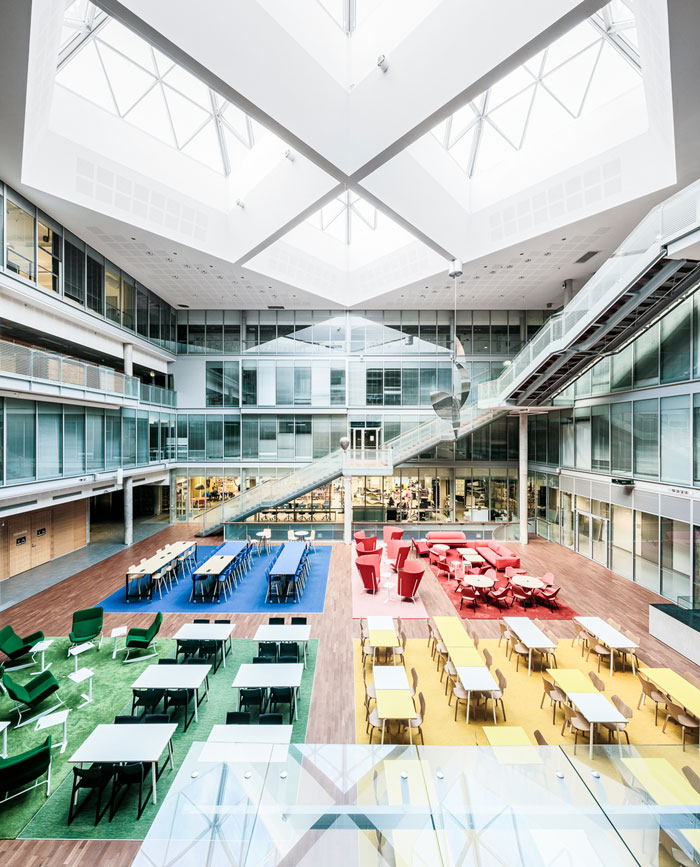 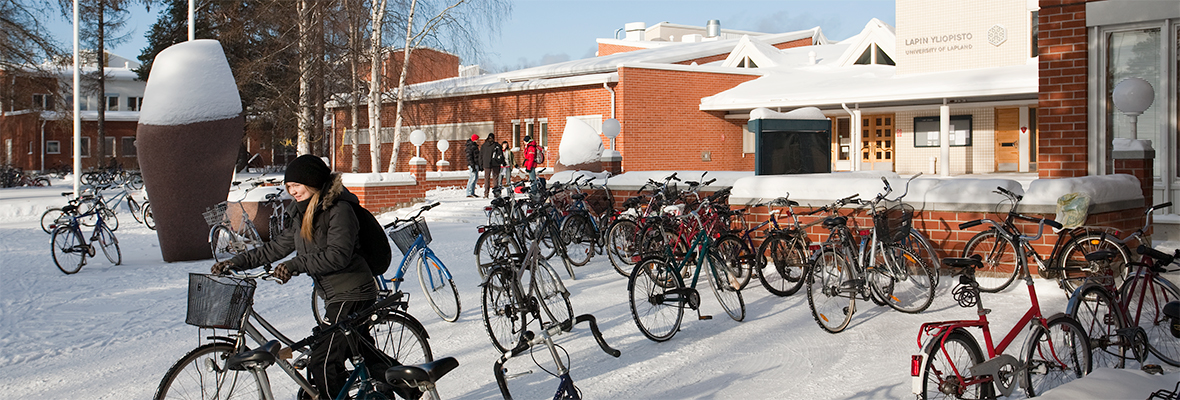 Az élet kint
Mindenki nagyon jól beszél angolul
 Az egyetem mindenben segítőkész
 Rengeteg tárgy közül lehet választani
 Kollégiumi elszállásolás
 Van lehetőség óvodai és iskolai gyakorlatra is
 Fő közlekedési eszköz a bicikli
 Az itthoni árak 3 szorosa kint
 Temérdek mennyiségű hó, jég és rénszarvas
 A Mikulás a szomszédban
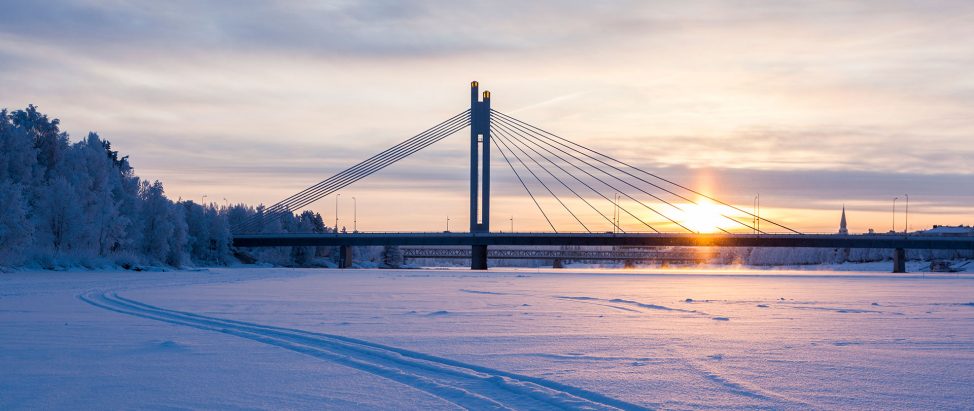 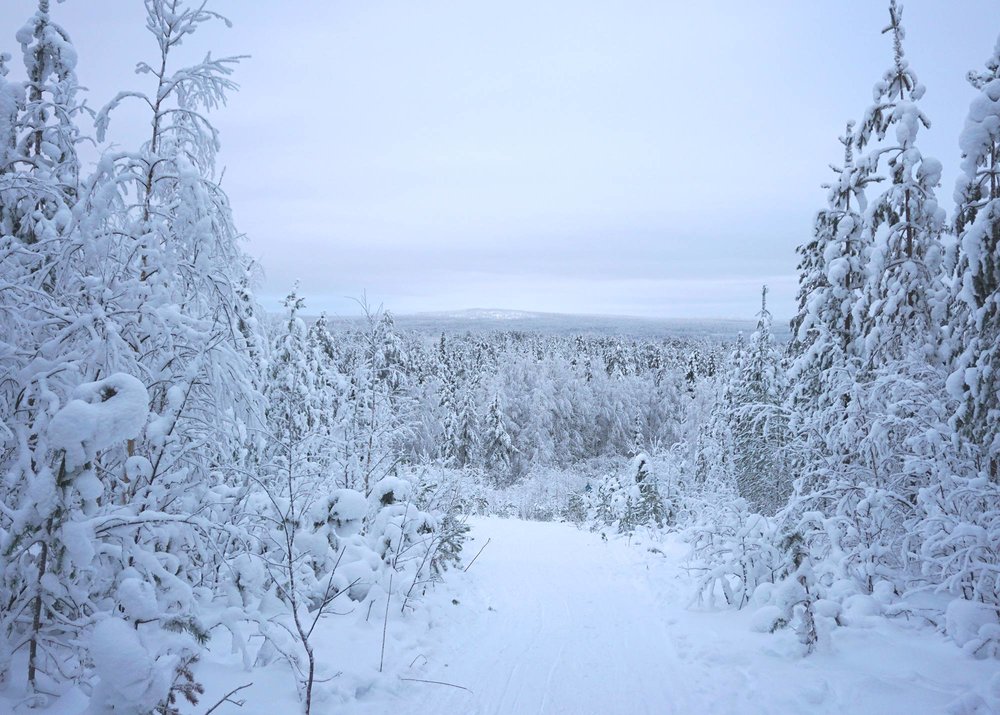 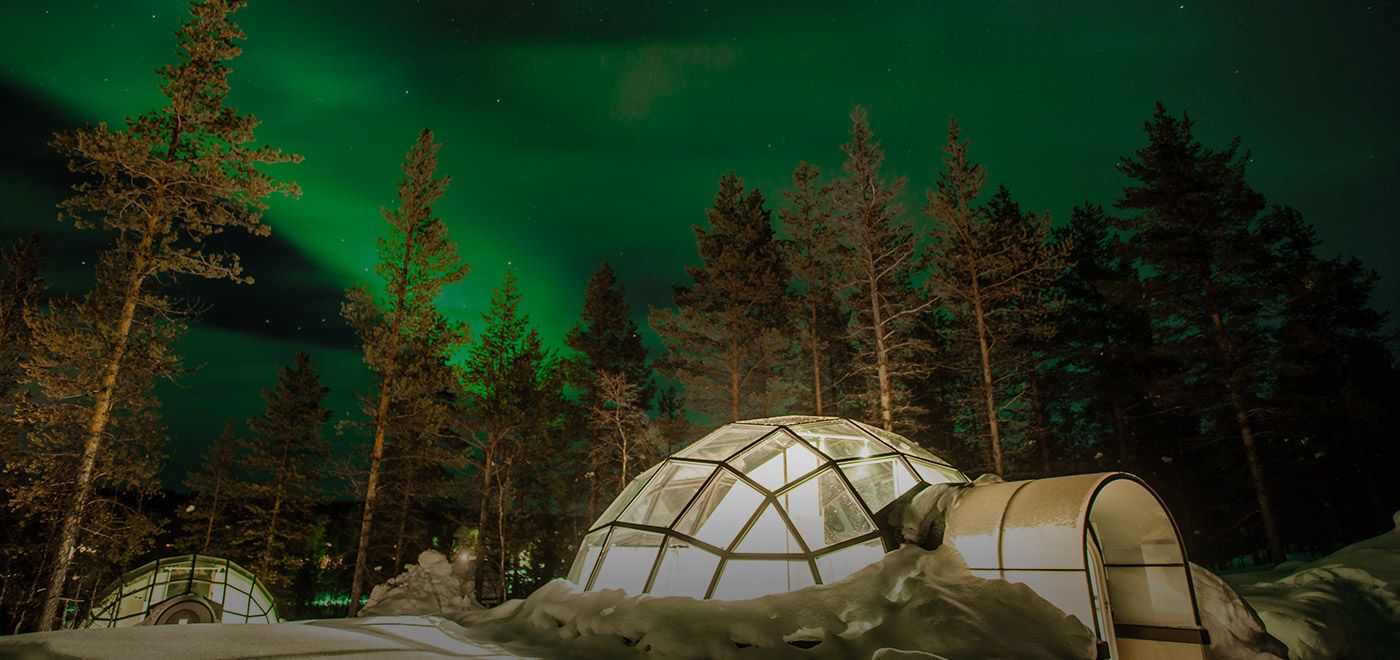 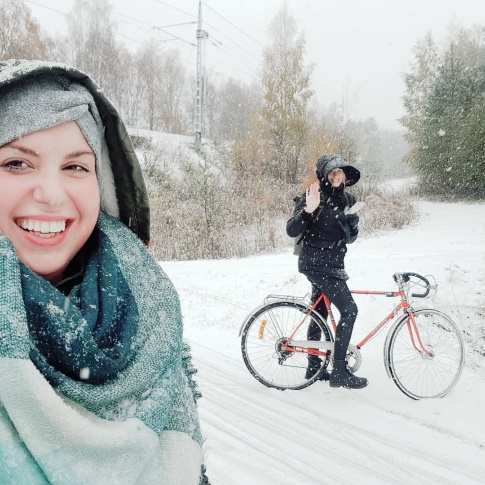 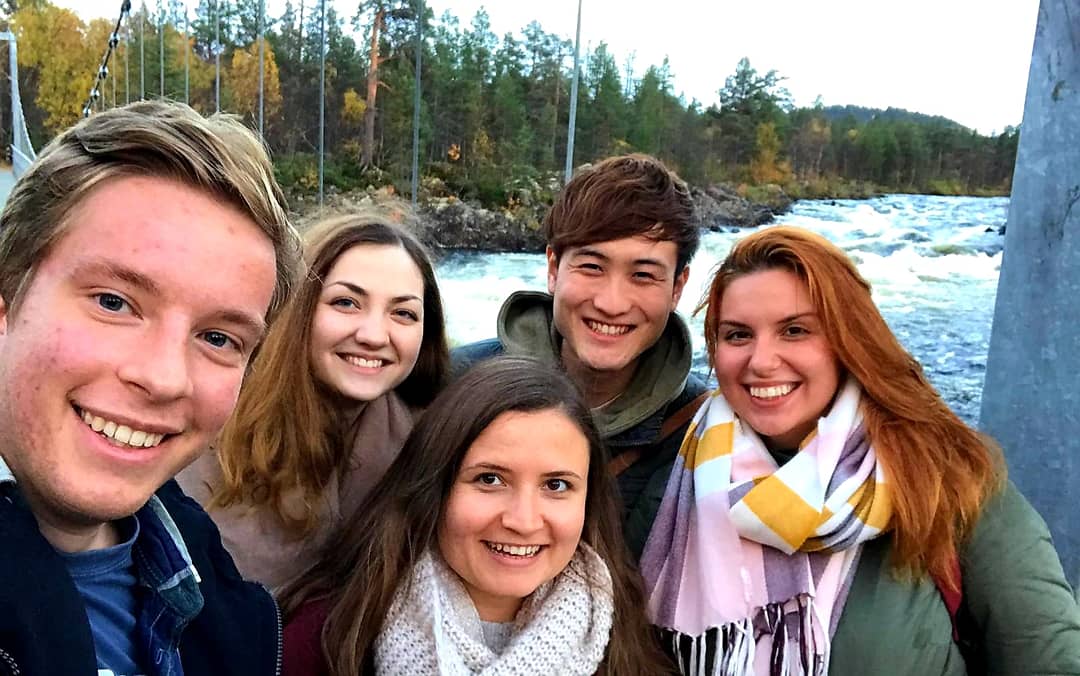 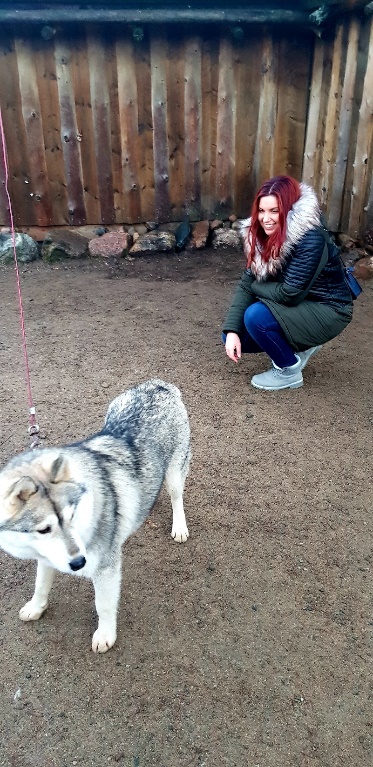 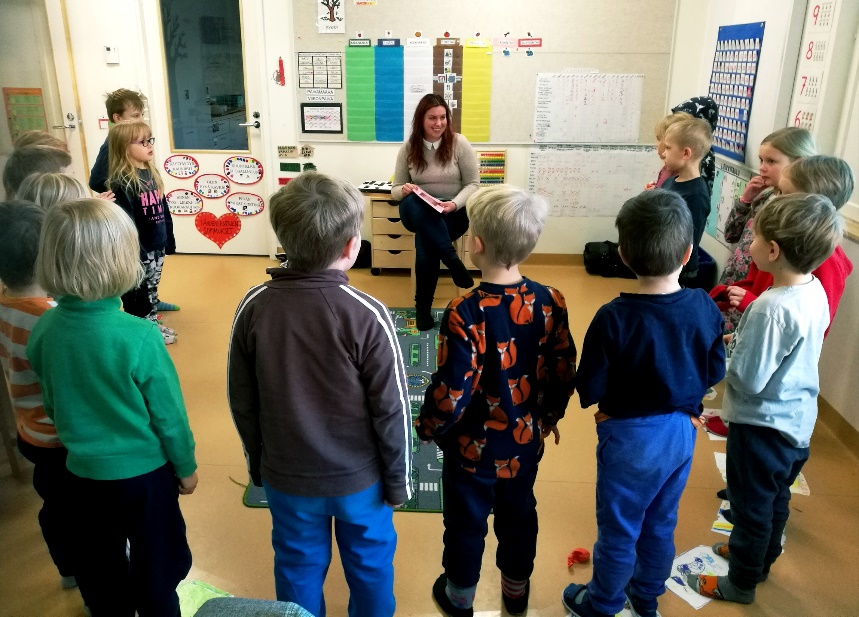 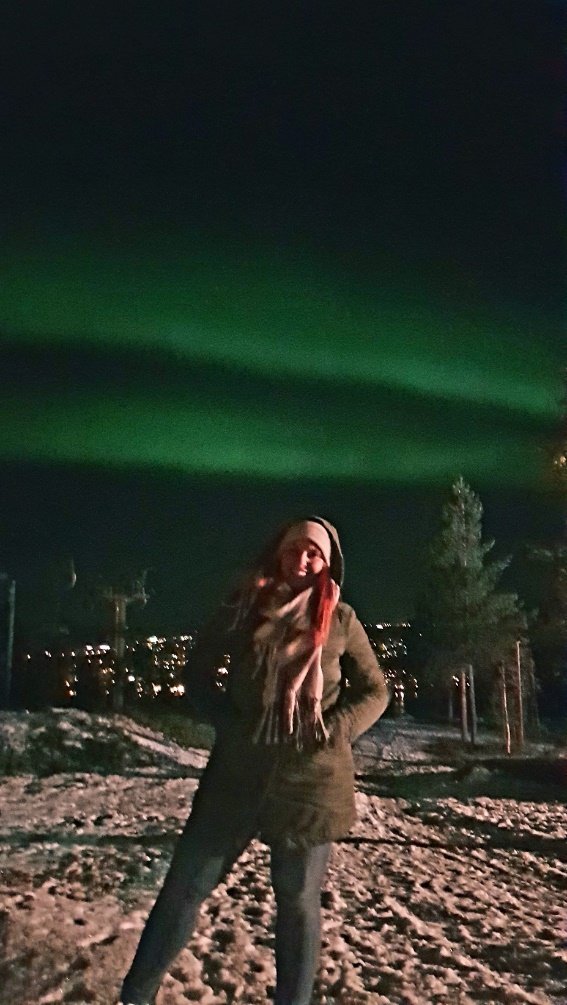 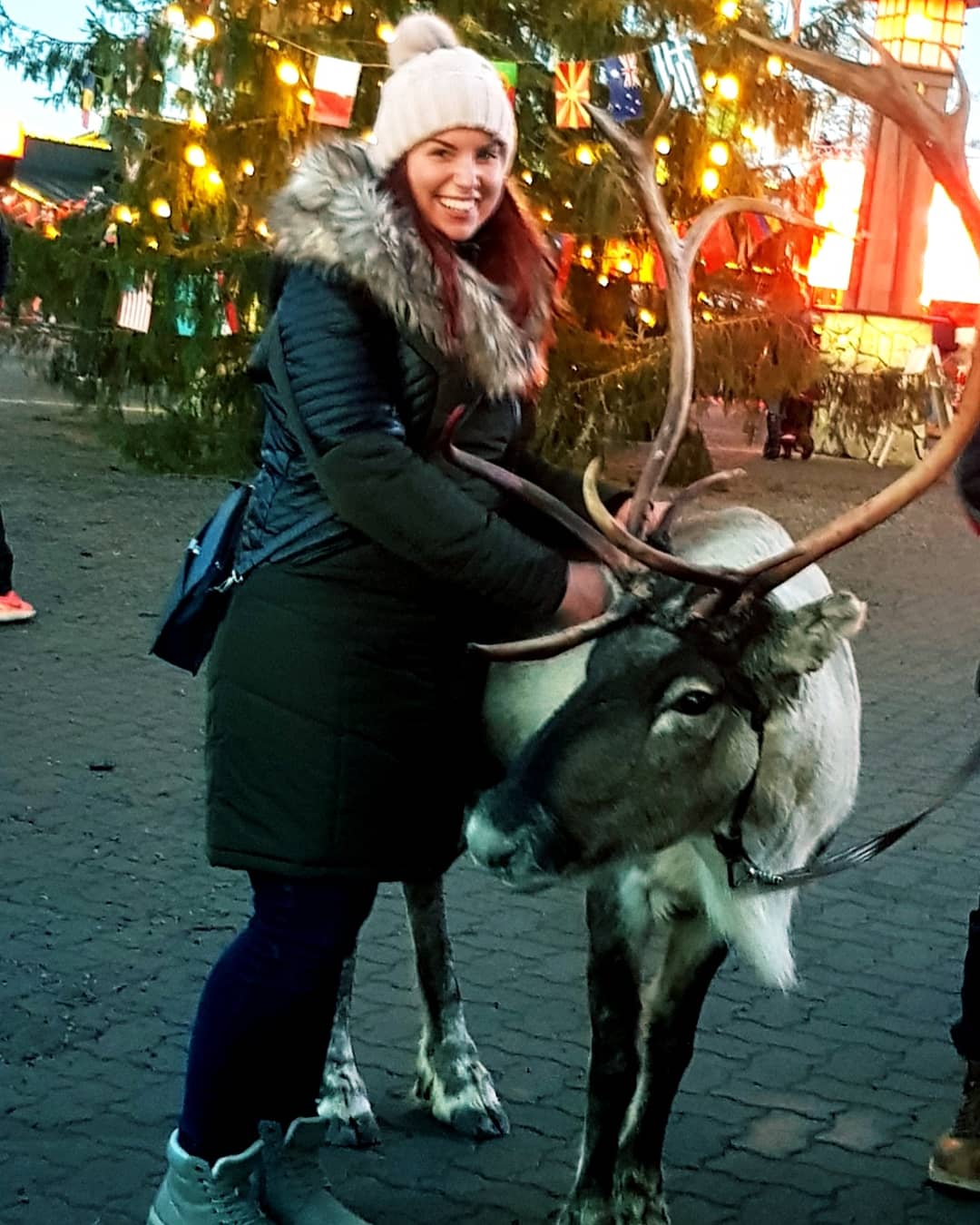 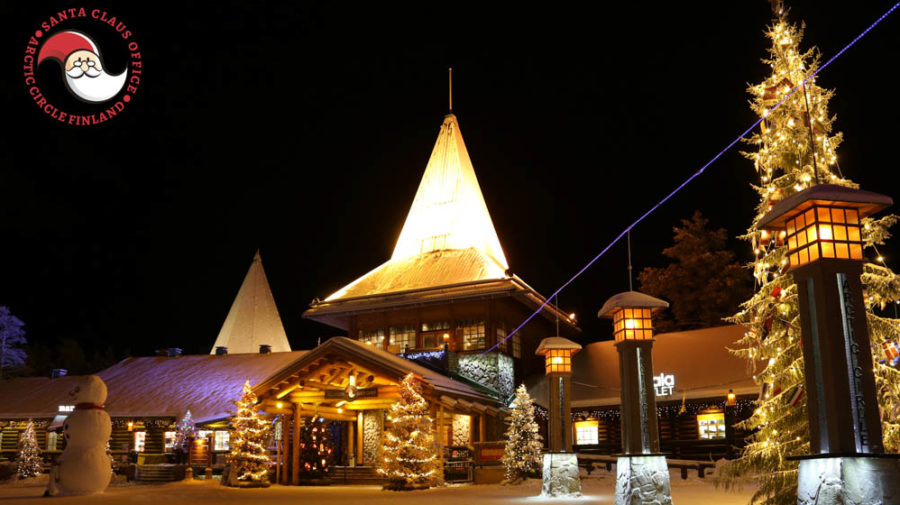